Livflotte
En liten marknadsundersökning
Urvalskriterier
Rymmer 4 personer
Oceanklassad, inte Coastal
Uppfyller kraven i ISO 9650
Förpackad i hård container, inte mjuk väska (prisdifferens cirka 1500-2000 kr)
Endast svenska leverantörer
Fabrikat
De största aktörerna på svenska marknaden är
Viking (DK)
Plastimo (FR)
Lalizas (GR)
Crewsaver (IT)
Viking
RescYou™, ca 23 000 kr
RescYou™ Pro, ca 28 000 kr
Plastimo
Transocean ISO9650-1, ca 16 500 kr
Transocean ISO9650-1/ISAF, ca 18 000 kr
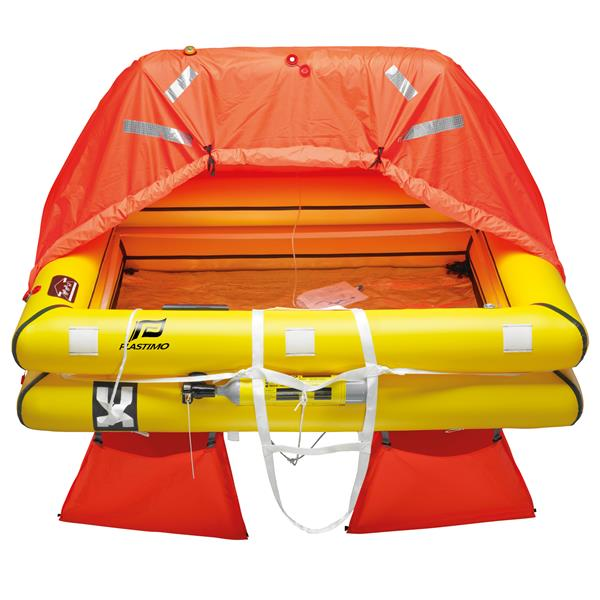 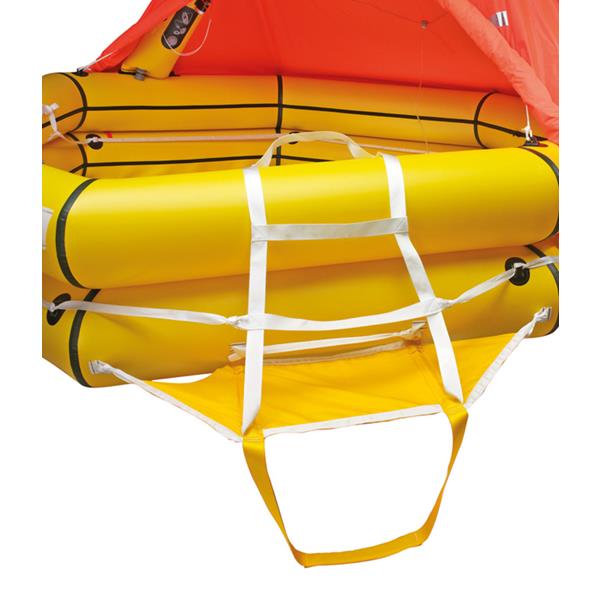 Med ramp för instigning
Plastimo har två utrustningsalternativ
Jag har inte kunnat hitta priser för det större alternativet
Gissningsvis ett par tusen i skillnad
Lalizas
Lalizas 4p Container
Pris 17 000 hos SeaSea
Crewsaver
Livflotte ISO, ca 16 000 kr
ISO Ocean Livflotte Container, ca 21 000 kr
Lämpligt tillbehör: fäste
Navinordic har en universalmodell 
För horisontell eller vertikal montering
Passar alla flottar
Pris 3 250 kr
Det finns andra alternativ, några är litet billigare
Sammanfattning
Ompackning av livflotte
Flera firmor i Göteborg
Pris 5 000 till 7 000
Ska göras mer 3 års mellanrum 
Olika i olika länder – viktigt att kolla (NZ lär ha 1 år)
Var gärna med när det görs
Ibland kan man få lägga in litet extra saker
Engelska Survitec har stationer överallt och servar de flesta märken (primärt Crewsaver)